الصف التاسع / مادة التاريخ
الوحدة الرابعة/الدرس الثالث
حركة الاكتشافات الجغرافية الأوروبية
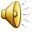 نــاديــن محمــود ربـّـاع
1
النتاجات :
 
1- التعرف على عوامل قيام الاكتشافات الجفرافية.
2- تحديد مراحل الاكتشافات البرتغالية
3-توضيح أهم الاكتشافات الاسبانية والانجليزية والفرنسية والهولندية
4-تعداد أهم نتائج الاكتشافات الجغرافية
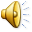 نــاديــن محمــود ربـّـاع
2
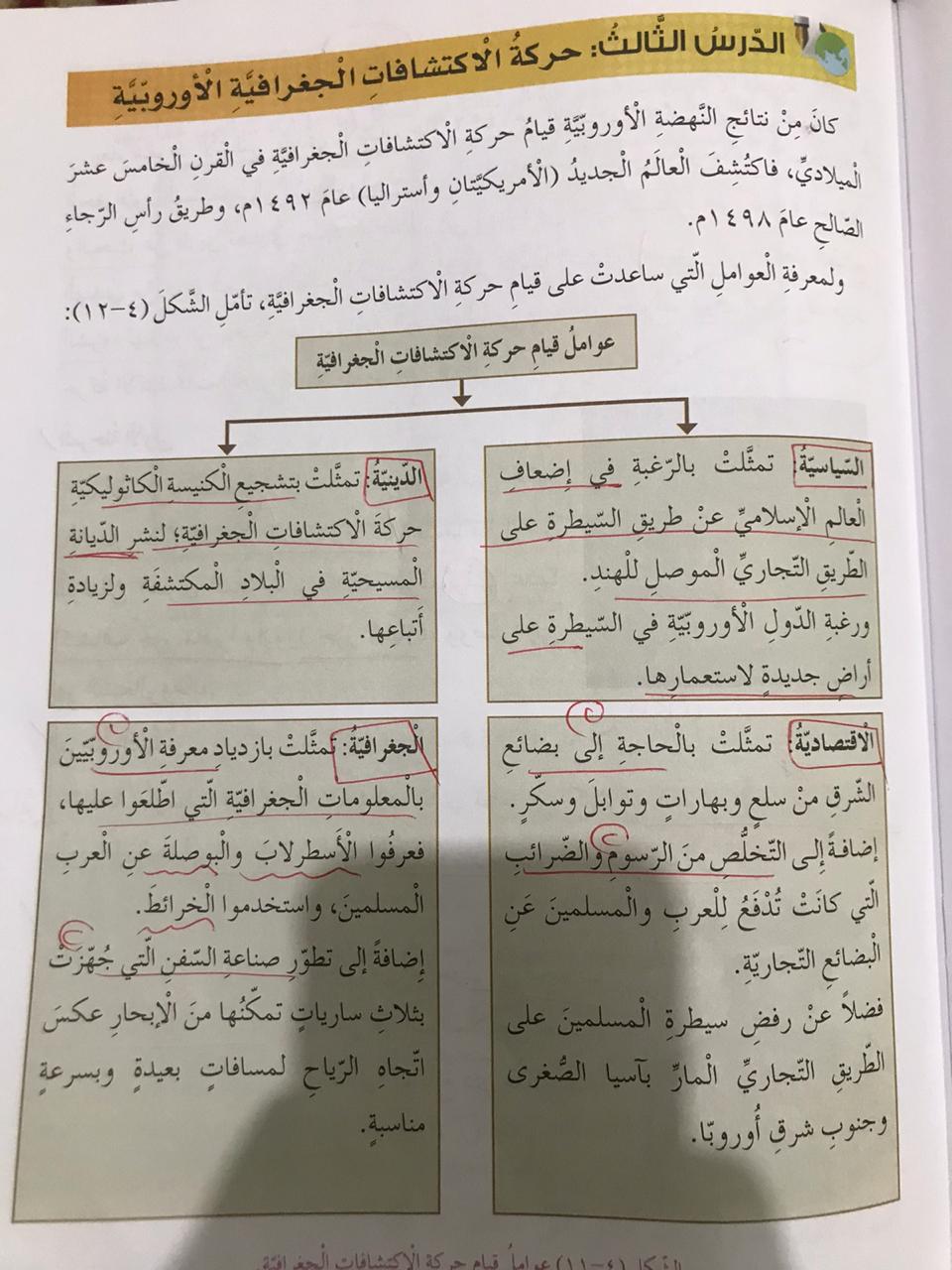 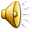 نــاديــن محمــود ربـّـاع
3
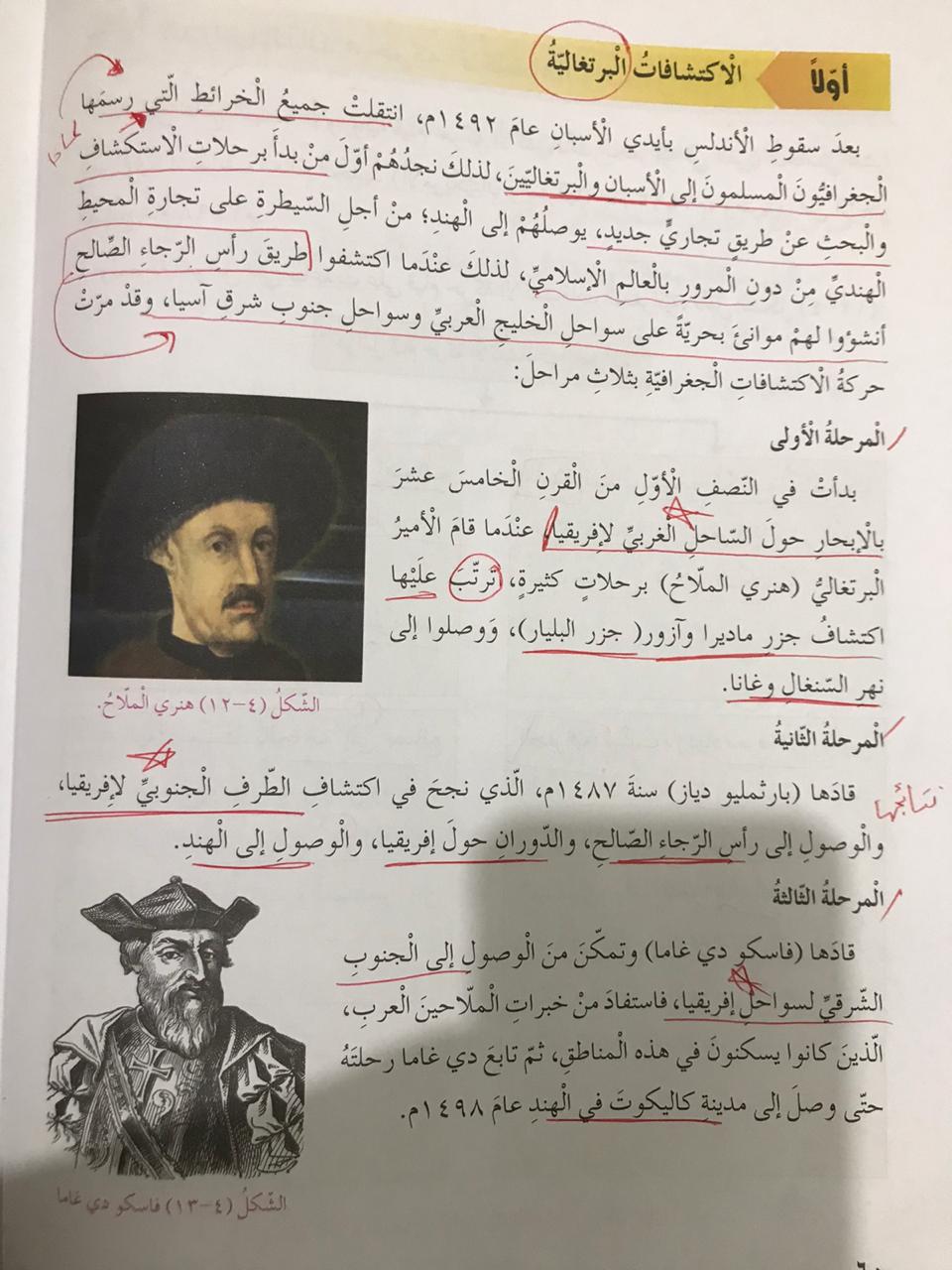 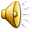 نــاديــن محمــود ربـّـاع
4
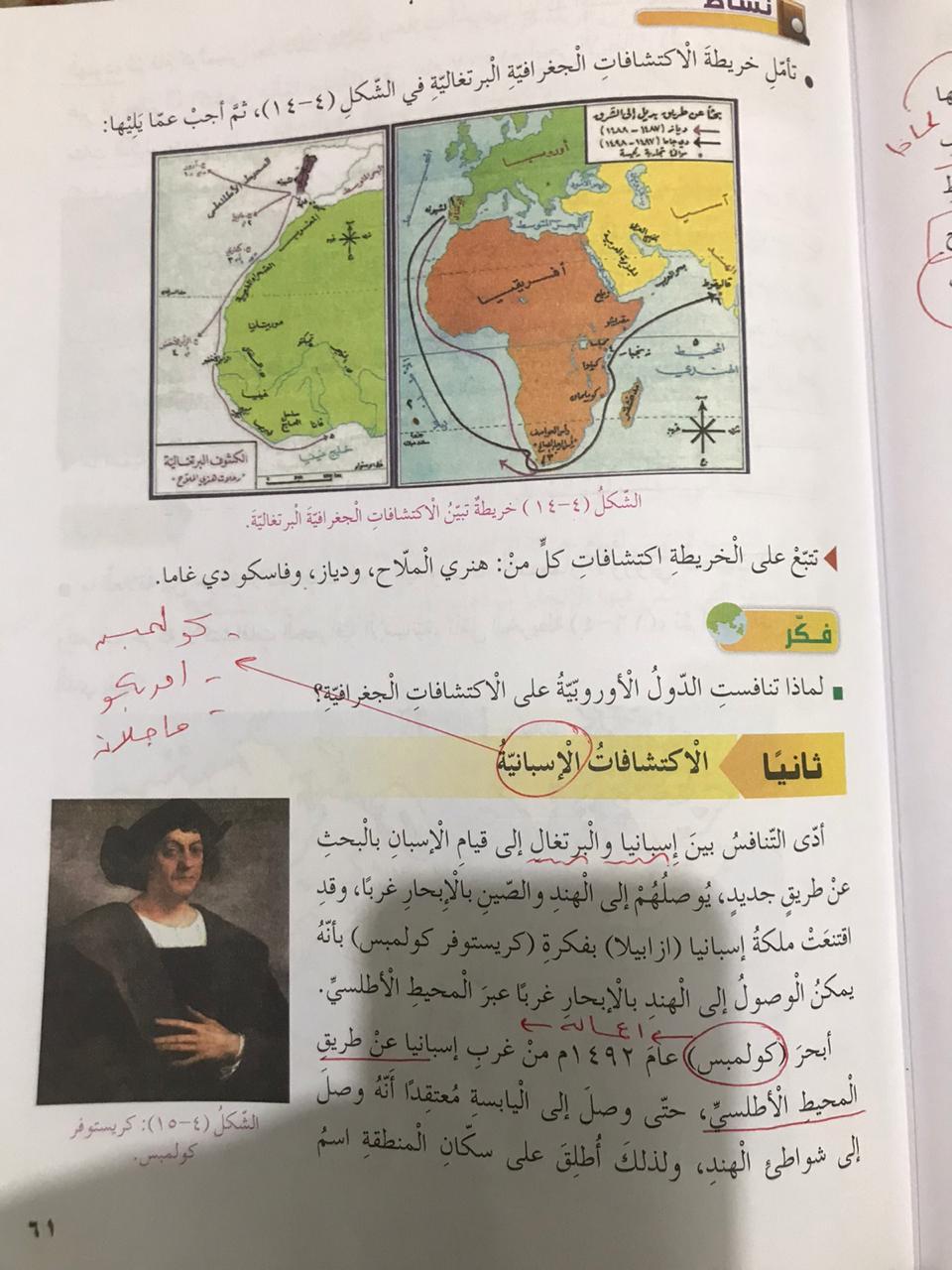 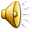 نــاديــن محمــود ربـّـاع
5
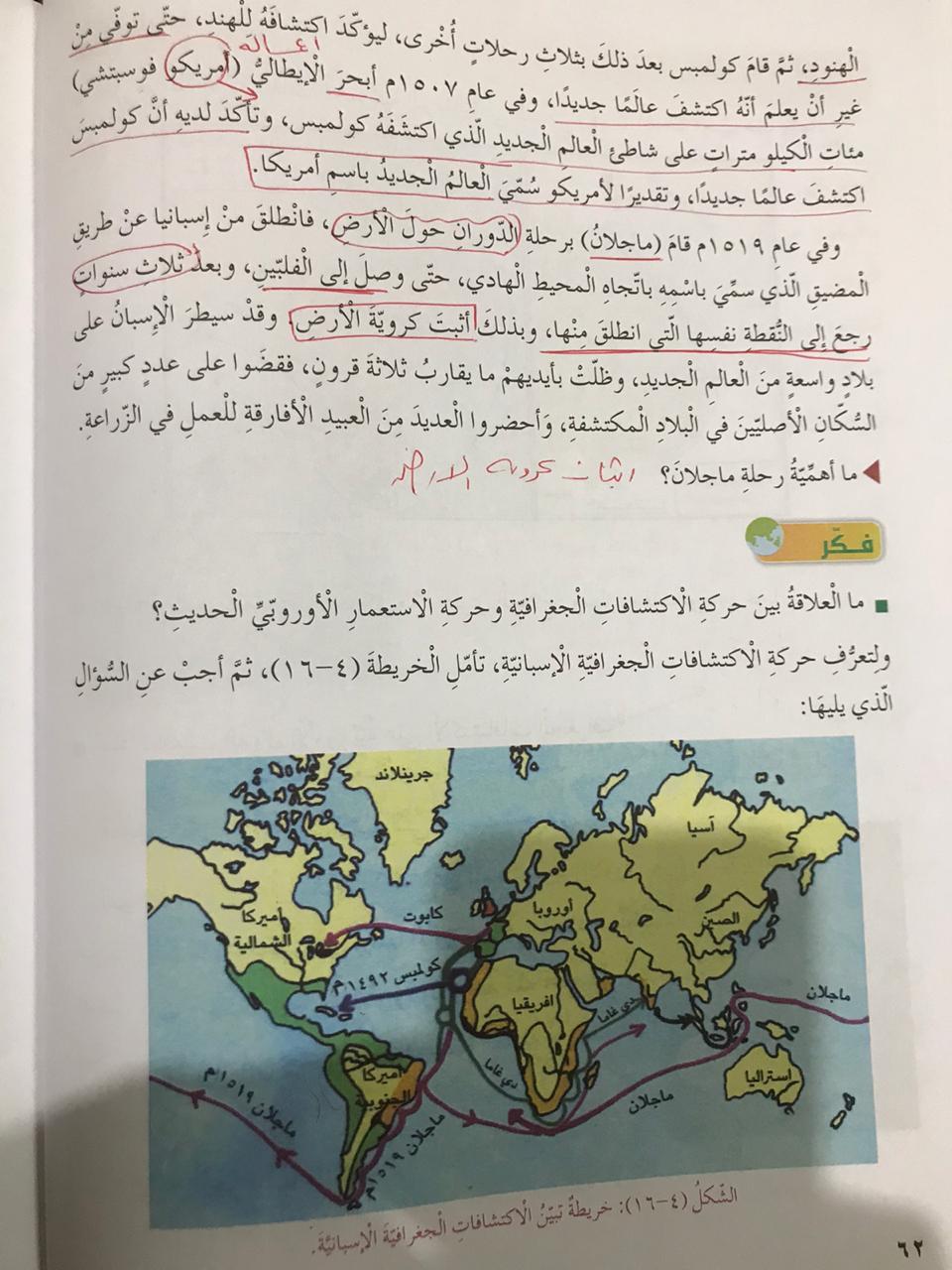 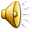 نــاديــن محمــود ربـّـاع
6
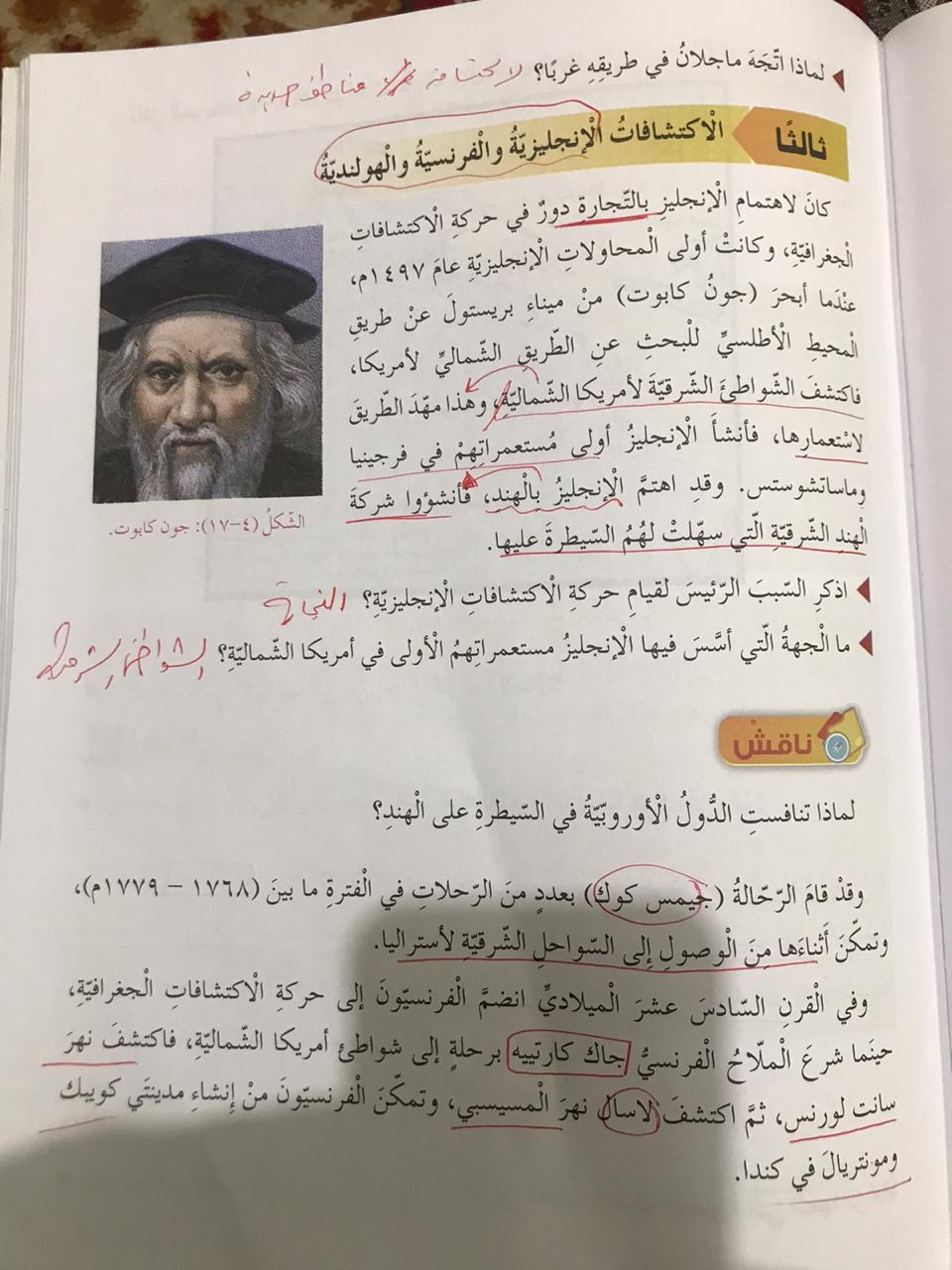 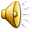 نــاديــن محمــود ربـّـاع
7
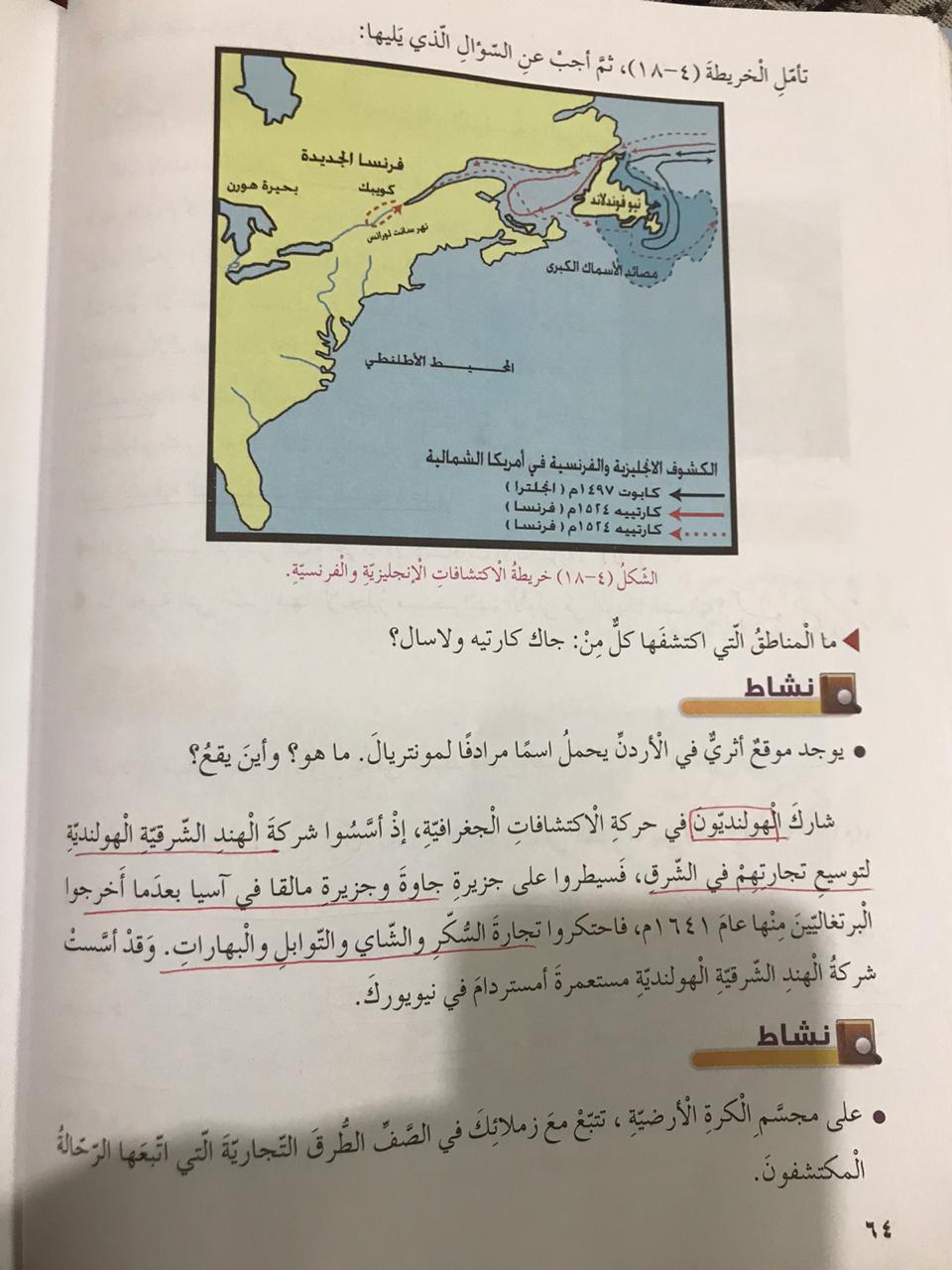 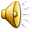 نــاديــن محمــود ربـّـاع
8
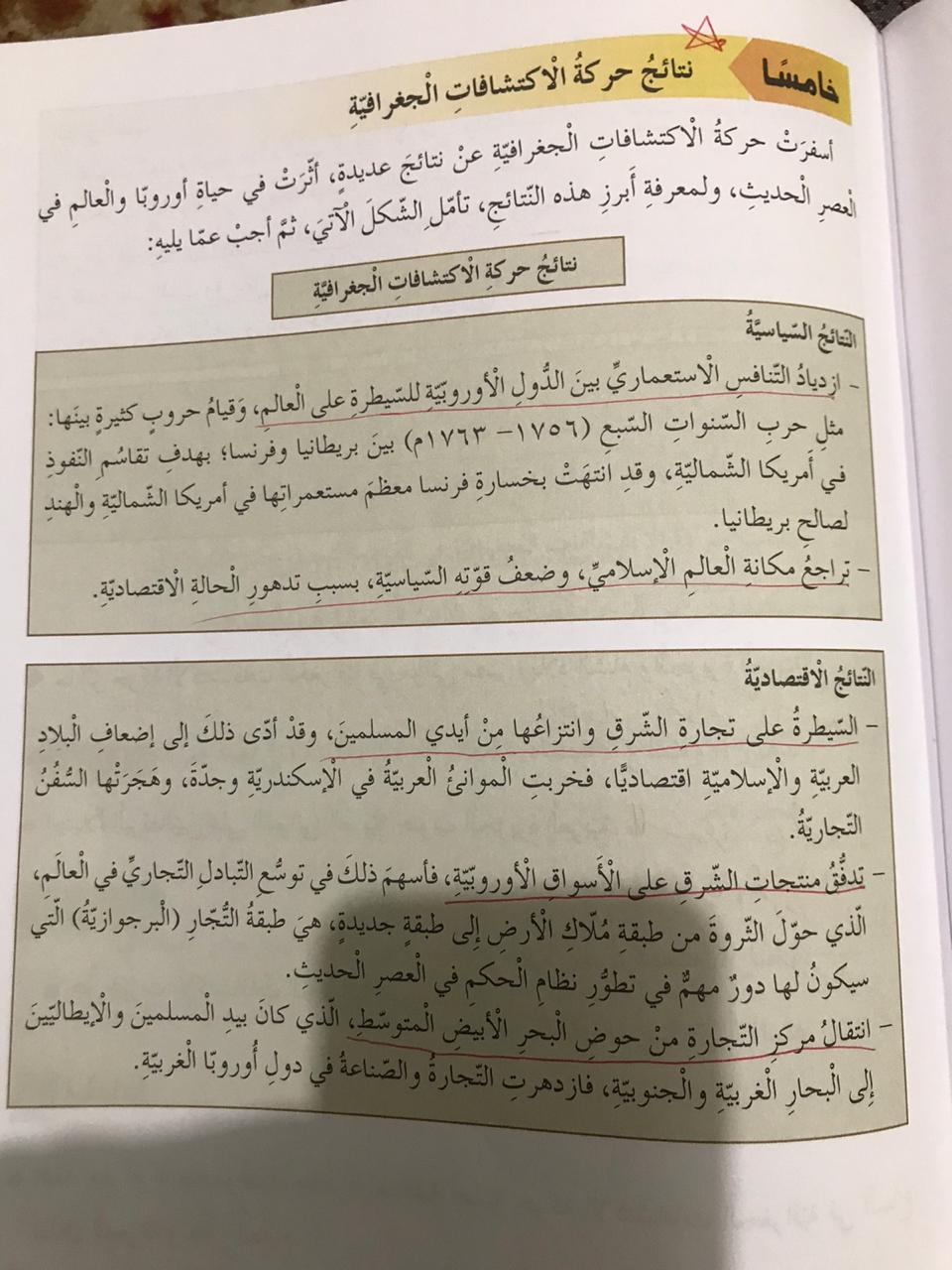 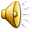 نــاديــن محمــود ربـّـاع
9
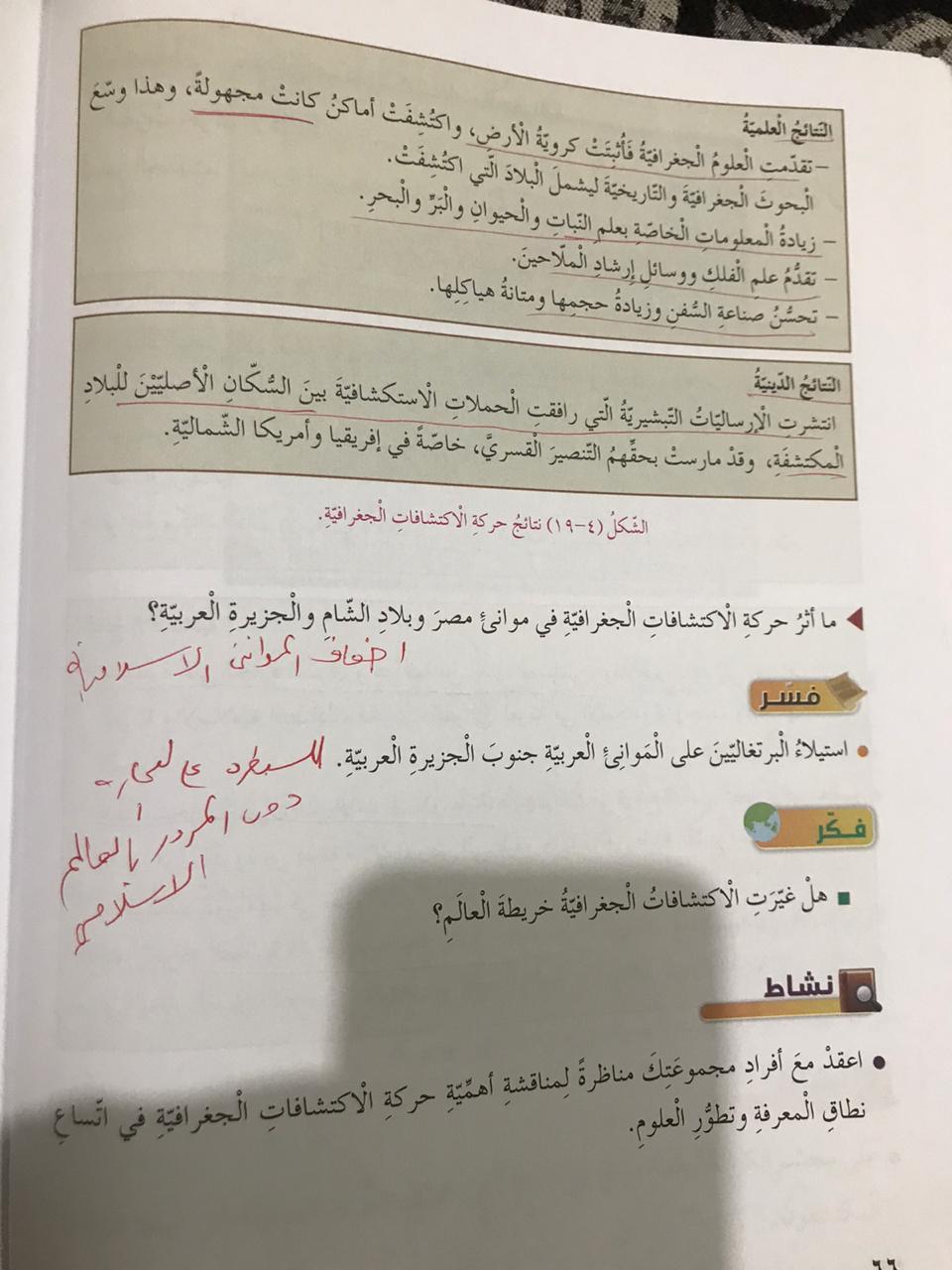 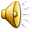 نــاديــن محمــود ربـّـاع
10
دمتم سالمين

نــاديـن محـمود ربـّـاع
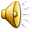 نــاديــن محمــود ربـّـاع
11